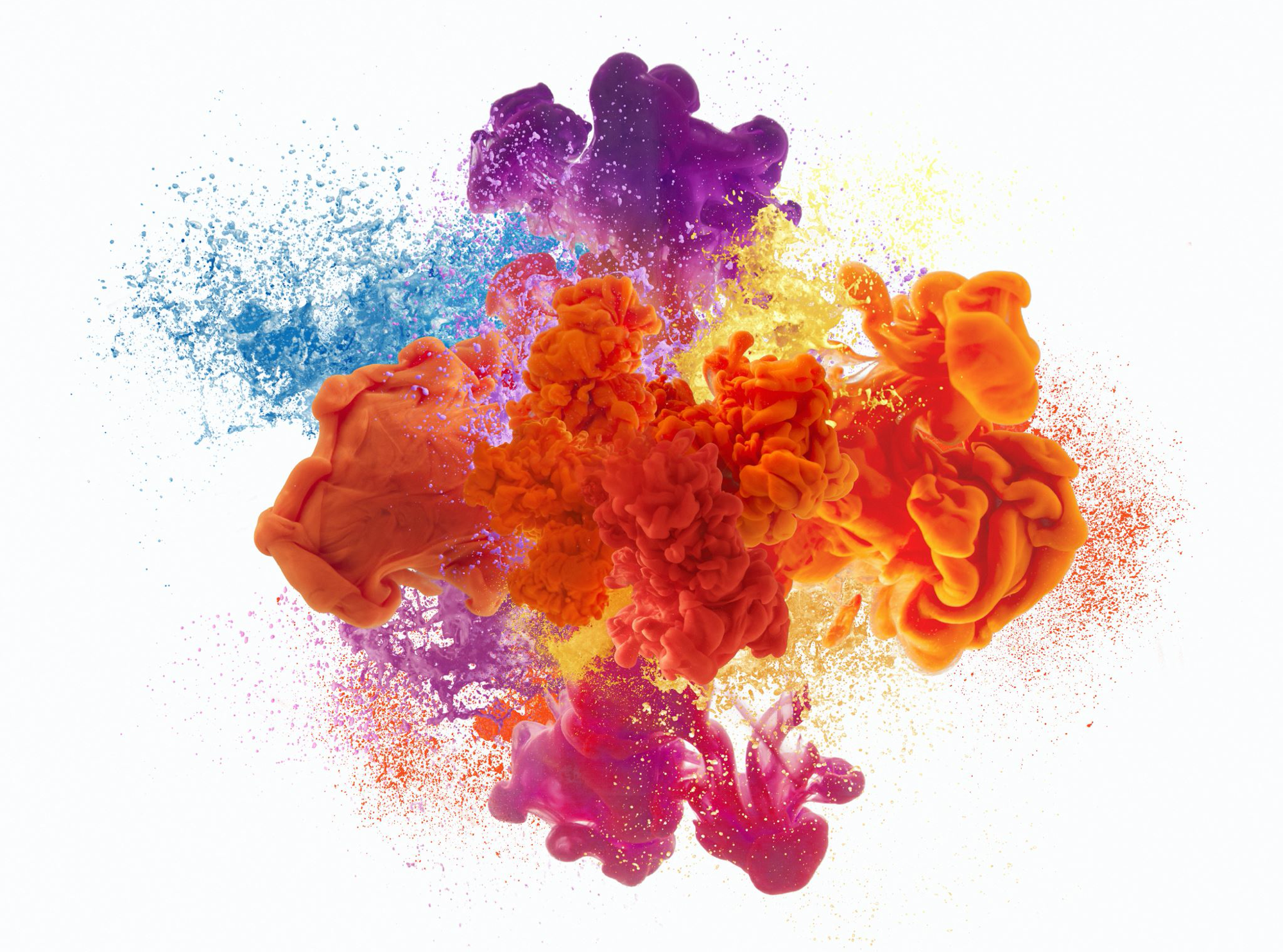 Compliments fromChrist
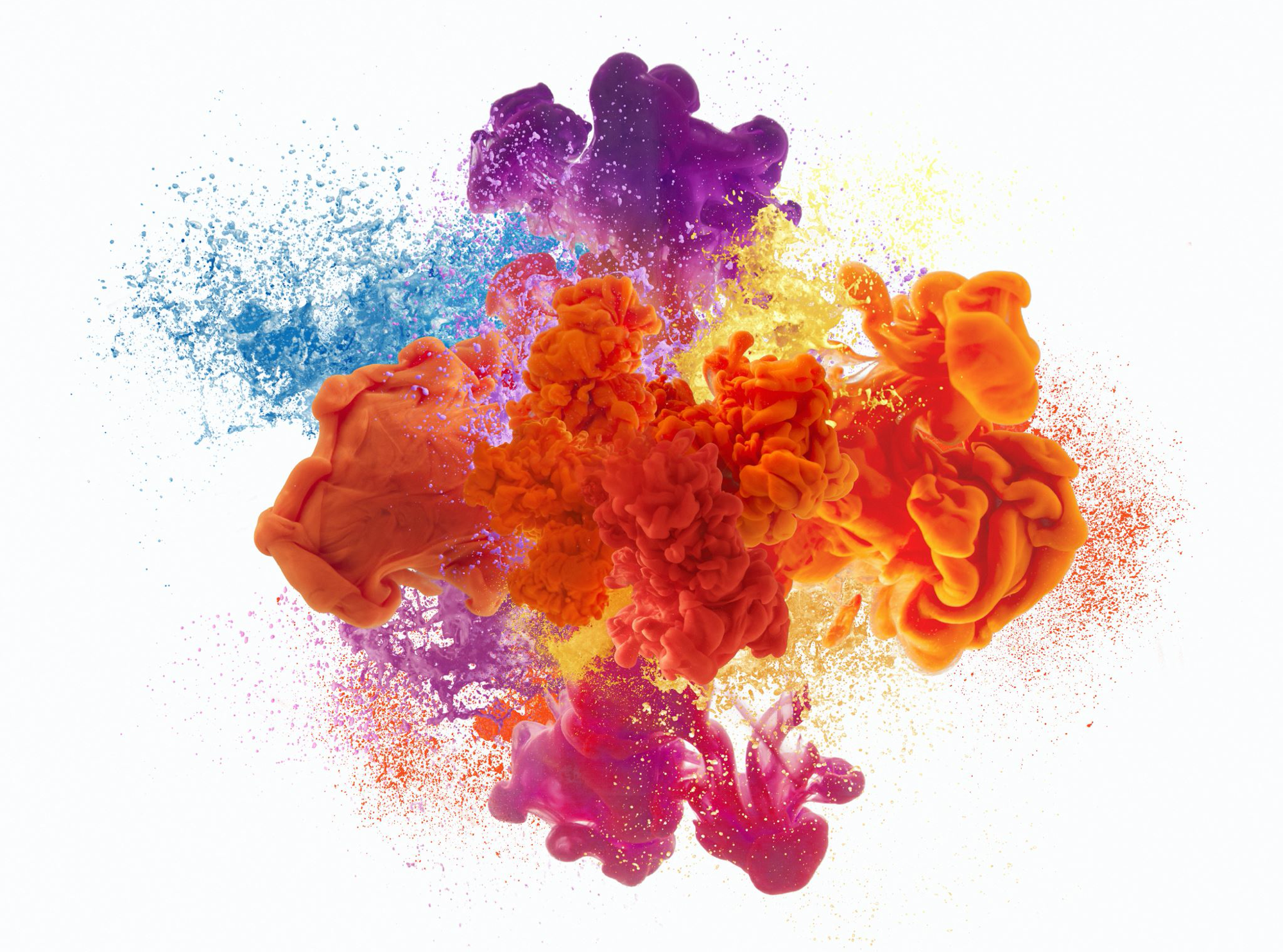 The Genuineness of Nathanael
John 1:47
The Common Problem Among Israel – Romans 9:6;          Galatians 6:16; Romans 2:25-29
The Exception of Nathanael – John 1:47
Reacted with faith when presented evidence from Jesus –               John 1:45-50
Only Genuine Faith is Pleasing to God
1 Timothy 1:5 – sincere faith.
Hebrews 4:12 – such will be tested/revealed by the word in the end.
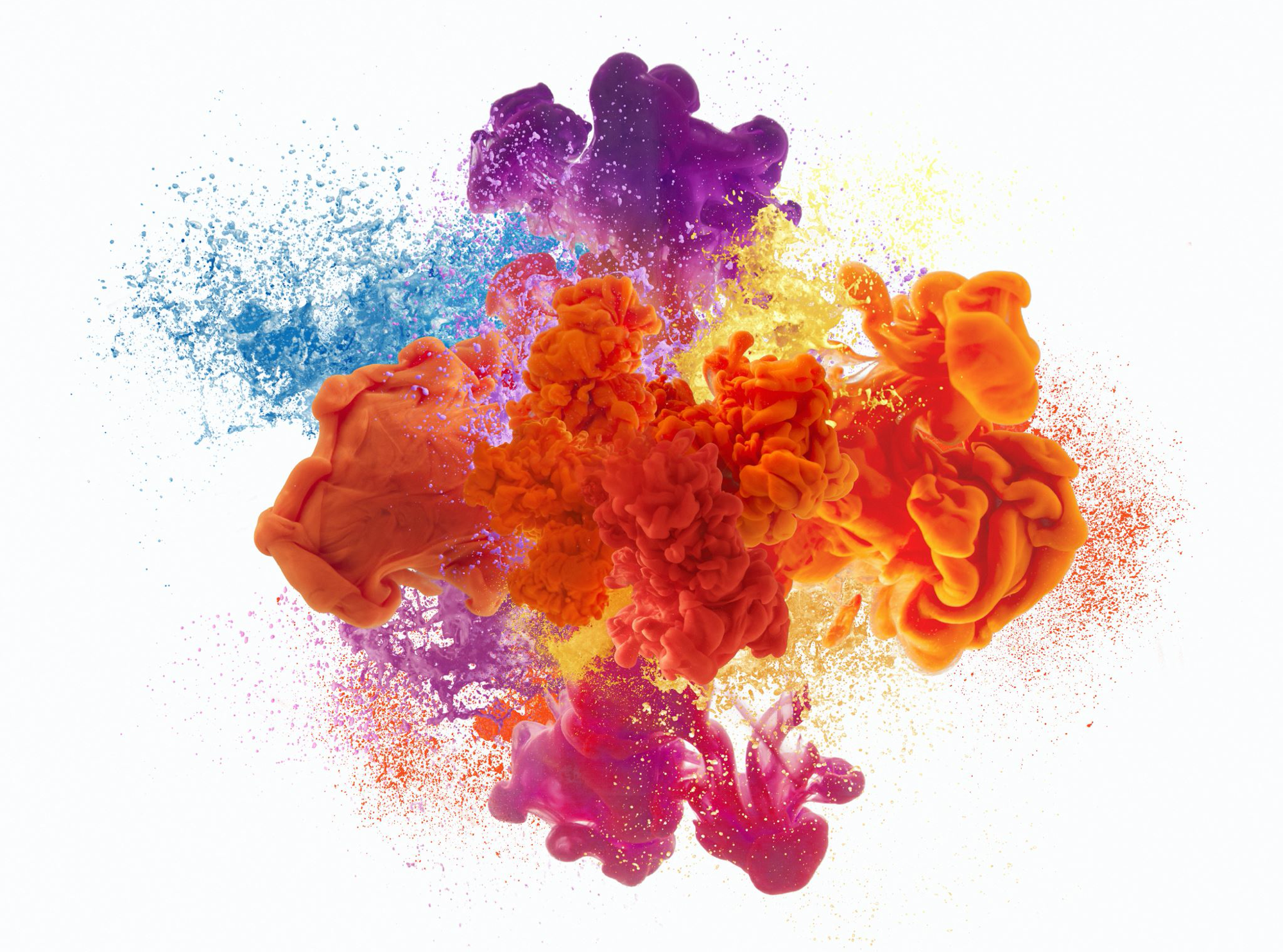 The Great Faith of the Roman Centurion
Matthew 8:5-10
The Quality of the Centurion’s Faith
(vv. 5-6) – faith in Jesus’ ability.
(vv. 7-8) – understanding of Jesus’ authority.
(vv. 9-10) – understanding of the implications of such.
The Quality of Faith We Need to Possess
Faith that salvation is by His authority – John 20:30-31; Acts 4:12
Faith that obeys – Luke 6:46; Colossians 3:17
“nevertheless at Your word I will” (Luke 5:4-5)
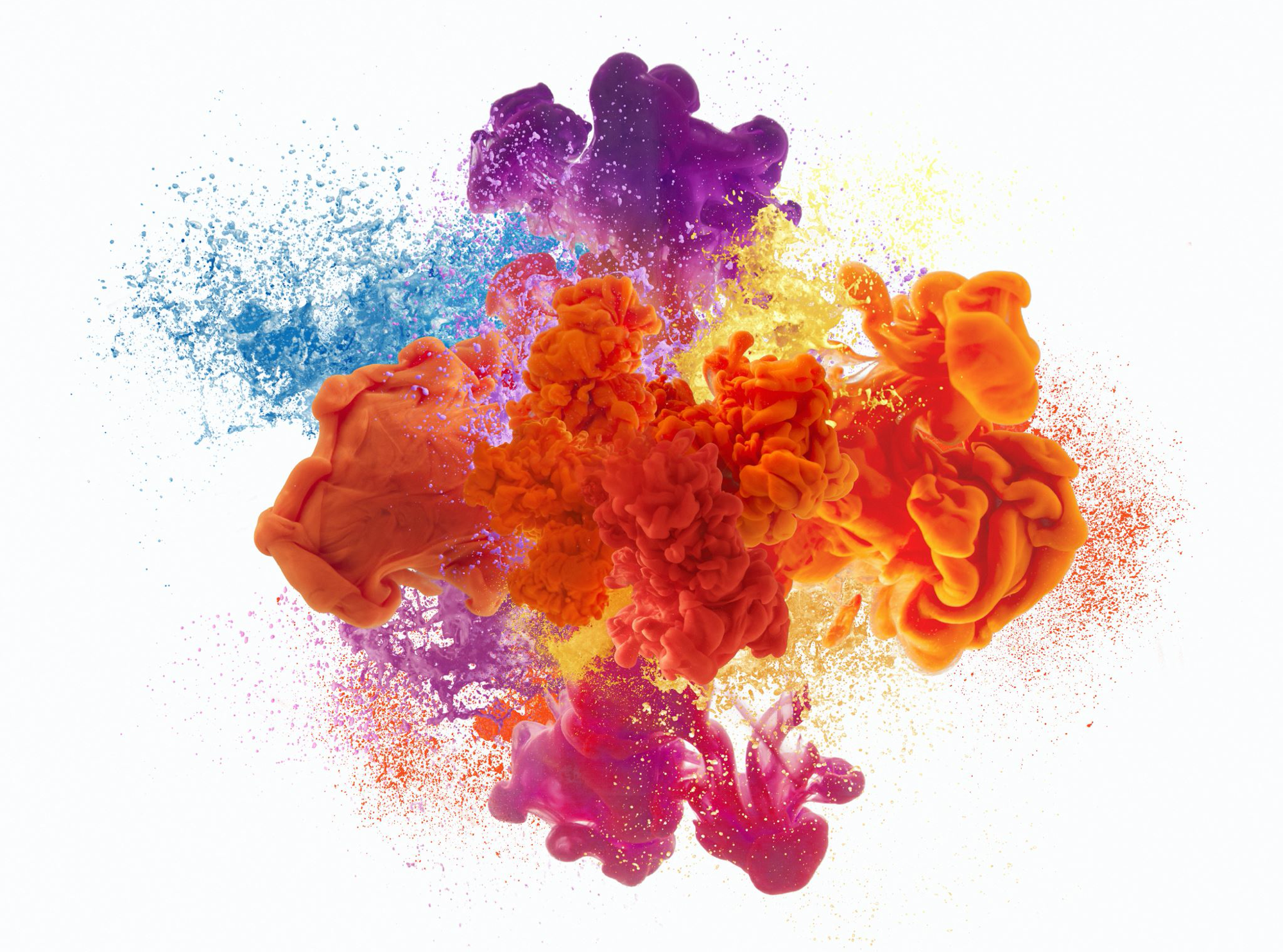 The Great Humility of John the Baptist
Matthew 11:11
John’s Great Appointment and His Humble Execution – Matthew 11:2-15
(vv. 2-6) – assurance of Jesus as Messiah for John’s disciples.
(vv. 7-15) – Jesus’ affirmation of John’s ministry.
John’s humility in his ministry – John 3:27-30
The Character We Must Possess in the Kingdom
Become as children – humility – Matthew 18:3-4
Humble submission – 1 Peter 5:5-6
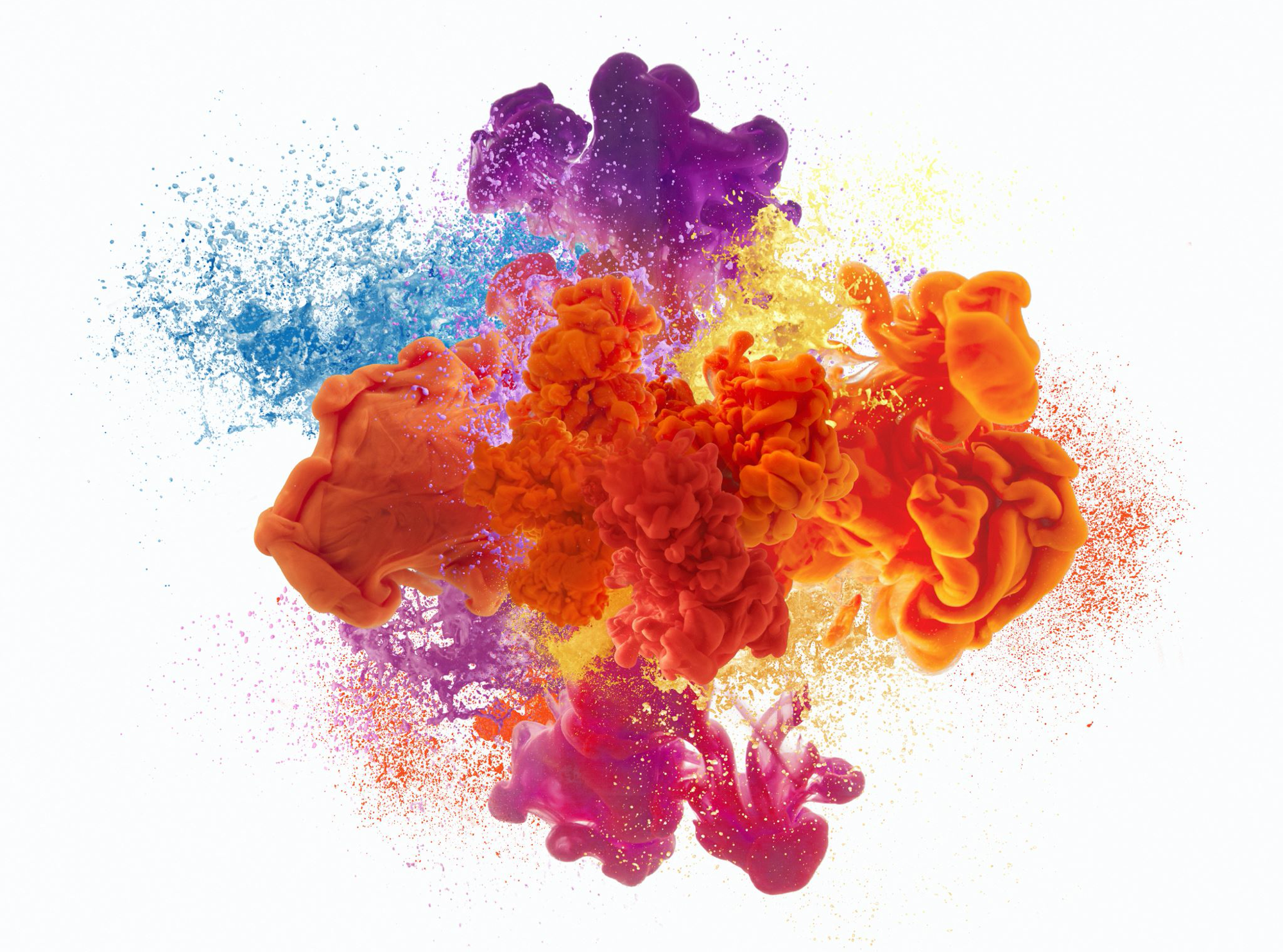 The Liberality of the Widow
Mark 12:41-44
The Proportion of the Widow’s Offering
(vv. 41-42) – out of her poverty.
(vv. 43-44) – all that she had, her livelihood.
The Needed Spirit in Our Giving to God
Macedonians as an example – 2 Corinthians 8:1-5
The standard of giving expected and required – 2 Corinthians 9:5-11
The proportion – 1 Corinthians 16:2
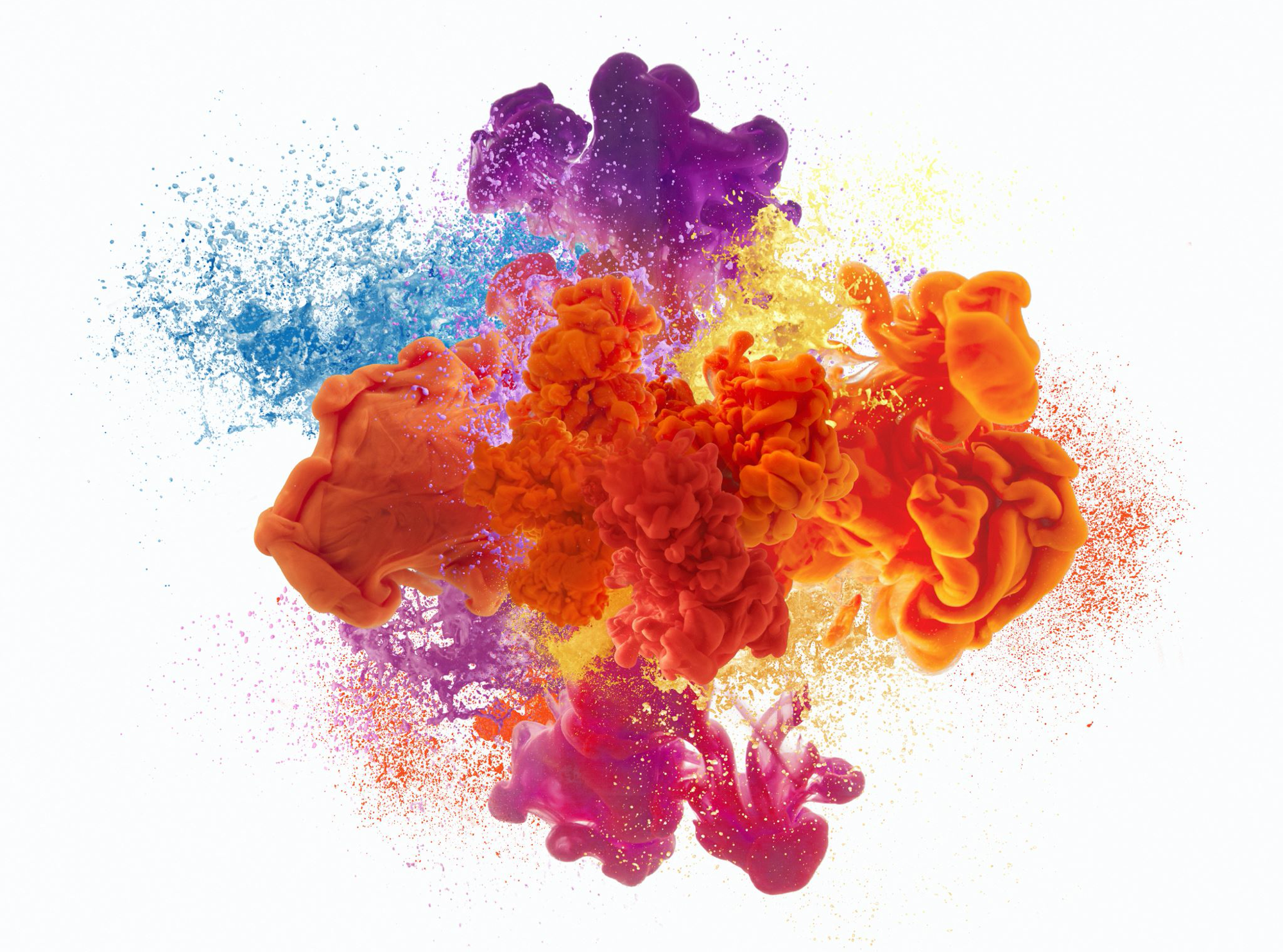 The Devotion of Mary
Mark 14:3-9
Mary’s Good Work
(v. 3) – her action.
(vv. 4-9) – the reaction of others, and Christ.
We Should Do What We Can – No More, No Less
Mary did what she could – (v. 8)
We will not reap if we do not sow – Galatians 6:7-10
Parable of the Talents – Matthew 25:15, 26-27 – according to their own ability.
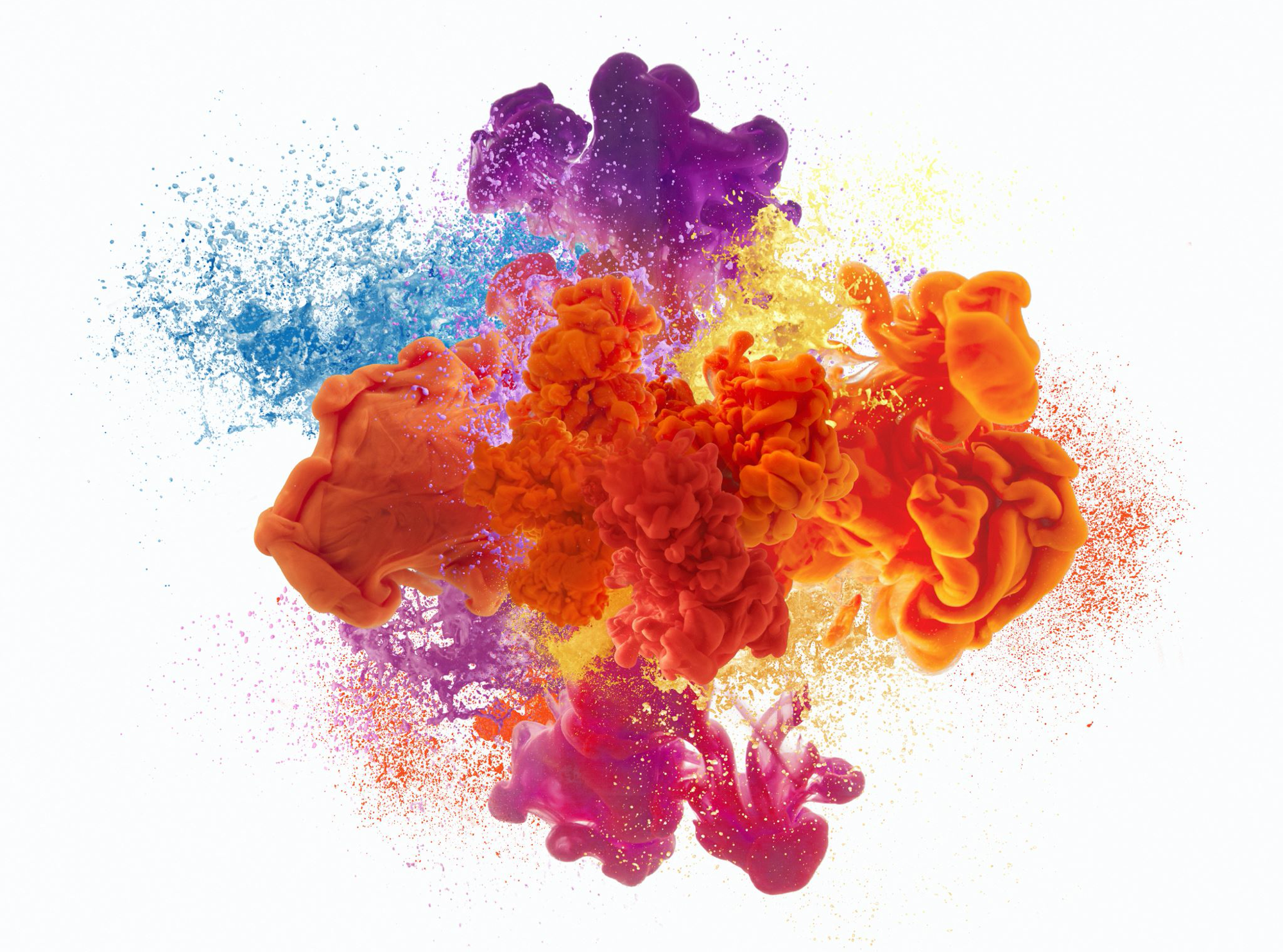 Compliments fromChrist